Comercio
WEBINAR
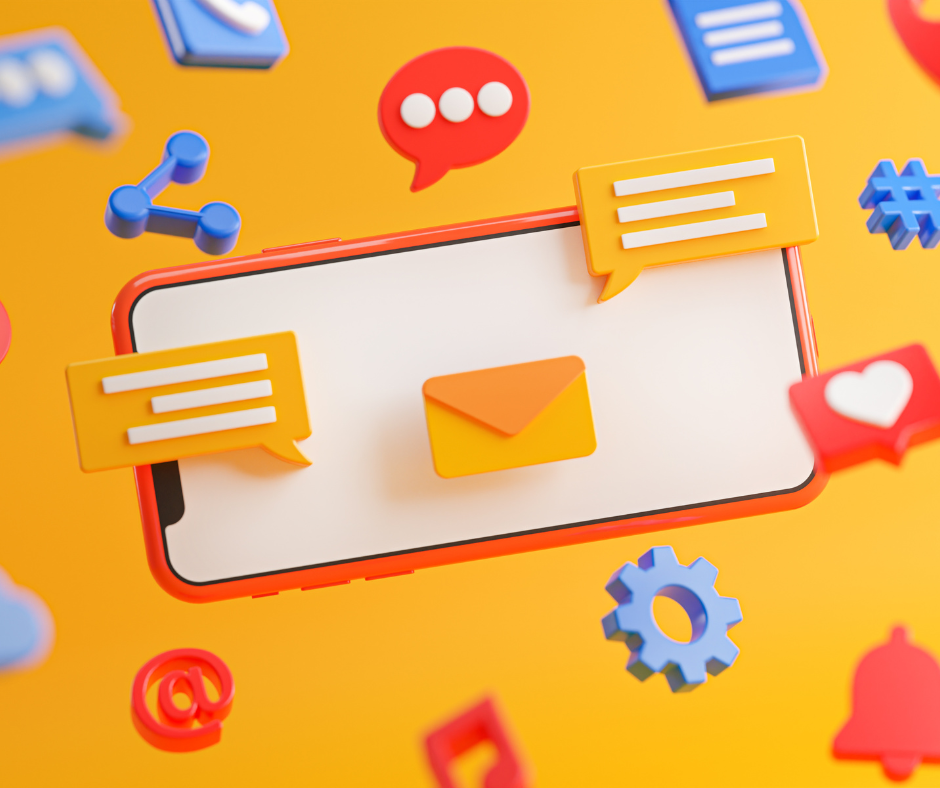 HERRAMIENTAS Y TÉCNICAS PARA PRODUCIR UN CONTENIDO QUE IMPACTE EN NUESTRAS RRSS
Plan de Innovación y Sostenibilidad Comercial 2023
FECHA
28/09 /2023 de 14:00 h. a 16:00 h.

DIRIGIDO
Empresarios y trabajadores del sector comercio.

OBJETIVO

En las redes sociales el contenido es el rey. Si quieres aumentar el alcance orgánico de tus publicaciones tendrás que crear contenidos de valor atractivos de forma continua. En este taller veremos las mejores herramientas para crear contenidos que funcionan.

LUGAR
Cámara Valencia. Sesión Online
PROGRAMA


14:00 h.	 BIENVENIDA.

	
14:05 h. 	HERRAMIENTAS Y TÉCNICAS PARA PRODUCIR UN 	CONTENIDO QUE IMPACTE EN NUESTRAS RRSS 
	Mª José Machado/ Consultora y docente de Marketing 	Digital e Ecommerce /Coto Consulting

Contenido:

Herramientas para programar contenidos
Herramientas de analítica
Herramientas de diseño
Herramientas de edición de vídeo
Herramientas de edición fotográfica
Bancos gratuitos de música, imágenes y vídeo. 



15:45 h 	COLOQUIO, PREGUNTAS Y CLAUSURA.
  
Modera: Dª. Mª Victoria Guillén/Técnico/Cámara Valencia.
Contacto: vguillen@camaravalencia.com



 COLABORA
PRECIO
Gratuito.
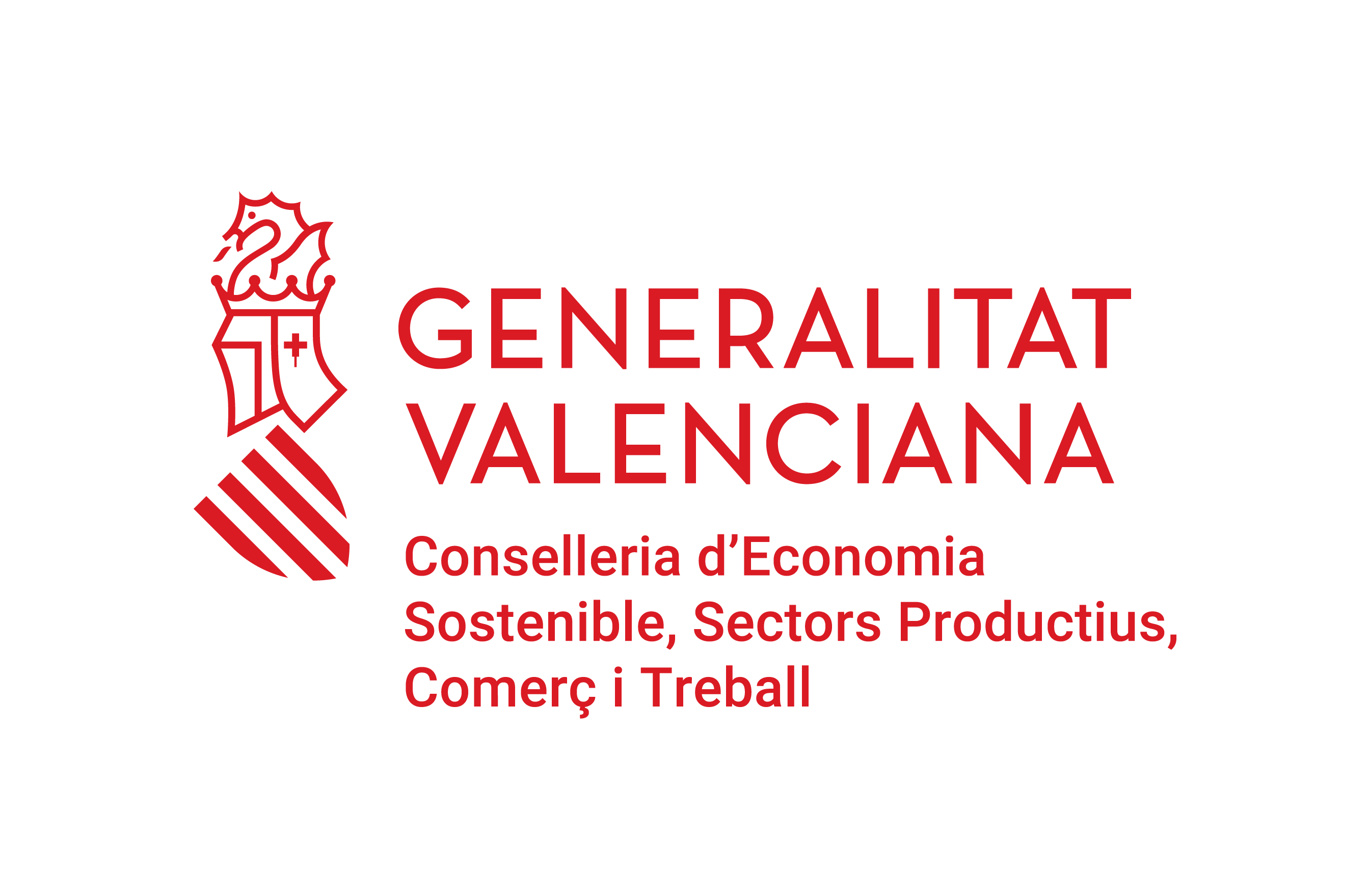 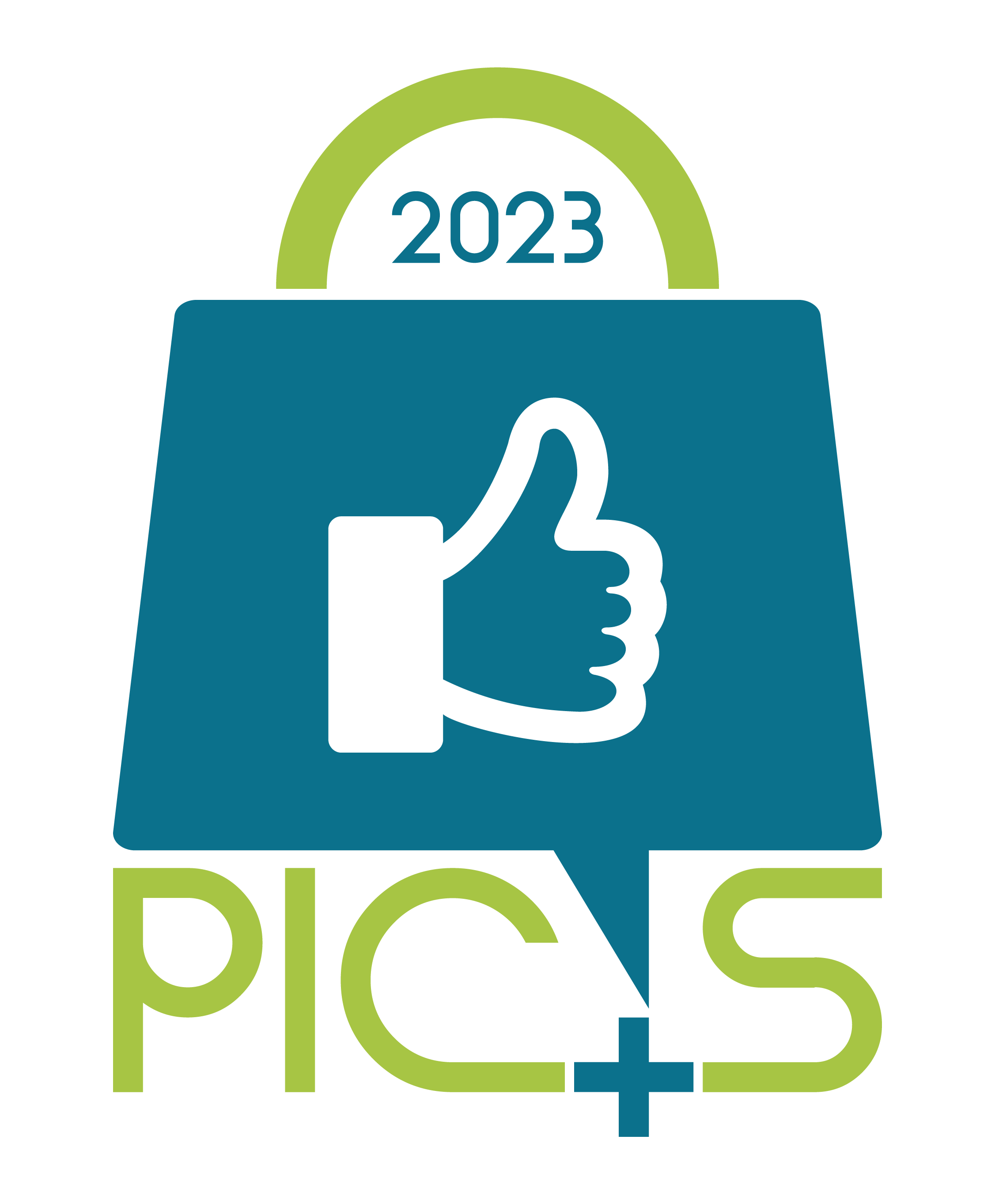 Poeta Querol, 15 · 46002 Valencia 
T 963 103 900 / F 963 531 742
cinterior@camaravalencia.com
www.camaravalencia.com
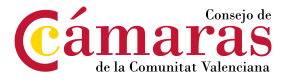